L’administration des médicaments
Dr MAIGA Hamma
Les objectifs pédagogiques
À la fin du cour vous devez être capable de:
- Définir l’administration des médicaments. 
- D’expliquer  la règle des 5B.
- Vérifier la recevabilité d’une prescription.
- Expliquer la double vérification de l’ordonnance
- Expliquer l’importance de l’observance du traitement.
- Citer les risques de l’automédication.
Introduction:
Avant d’administrer un médicament, il faut  contrôler :
Le patient qui  doit recevoir le  médicament
QUI
Le médicament
QUOI
Dans un environment adapté
OU
Les modalités  d’administration  (Préparation
et voie)
COMMENT
La règle des 5 B
POURQUOI
La règle des 5B
La sécurisation de l’administration  médicamenteuse repose sur la règle des 5 B.
B
Patient
Médicament
ON	Dose
Voie
Les 5B
Moment
La règle des 5B
S’assurer de donner au bon  patient, le médicament prescrit
L’identité du patient est vérifiée lors de chaque administration (nom, prénom, date de naissance…)
S’assurer que le bon médicament va être administré
- L’étiquetage du médicament est vérifié  
- Le nom du médicament est clair
- La prescription doit être rédigée pour le bon patient
 La forme galénique ou la concentration...est précisée 
 Le produit préparé correspond à la prescription
La règle des 5B
S’assurer d’administrer la bonne dose, concentration,  ou dilution du médicament prescrit
- La dose est rédigée de façon précise (exprimée soit en  concentration/ soit en quantité totale du médicament  en précisant le nom et le volume du diluant)
- La dose prescrite est adaptée au patient (enfant, personne âgée, insuffisant rénal…)
- Les unités de mesure sont connues
- Les calculs de dose et de dilution réalisés sont  vérifiés.
- Une double vérification est faite en cas de doute sur  les calculs et systématiquement pour certains médicaments considérés à risque
- Le prescripteur ou le pharmacien est questionné lorsque la dose prescrite diffère de la posologie habituelle
La règle des 5B
S’assurer d’utiliser la bonne voie prescrite
- La voie est indiquée et concorde avec la forme  galénique; elle est appropriée et sécurisée
- Les abréviations sont connues
- Une confirmation est demandée au prescripteur  pour certaines voies très à risque
La règle des 5B
S’assurer que l’administration est réalisée au bon  moment
L’horaire et la fréquence sont prescrits (ou vitesse de la perfusion…)
Selon les besoins du patient, tenter de concilier, « son bon moment » avec les contraintes liées au  traitement
Selon leurs contraintes pharmacocinétiques,
certains médicaments sont administrés à certaines heures et fréquences spécifiques.
L’ administration des  médicaments :un processus
L’administration se décline en 5 sous-processus :
Vérification des concordances entre le produit,  le patient et la prescription
Préparation du médicament à partir de la prescription médicale ou d’un protocole thérapeutique
Administration proprement dite du médicament
Traçabilité de l’administration ou de la non  administration (avec motif précisé)  
Surveillance du patient
L’ administration des  médicaments :un processus
Les sous-processus se déclinent en actions à  réaliser.
Leur réalisation doit assurer la mise en œuvre des  règles de bonnes pratiques de préparation dont les  règles d’hygiène.
L’administration prend en compte l’autonomie  du patient.
- Le patient/entourage peut gérer tout ou une partie des  médicaments.
- L’évaluation régulière des risques en matière de sécurité  et de l’autonomie du patient/ entourage, est un élément essentiel à réaliser et à tracer.
L’ administration des  médicaments :un processus
Assurer un suivi régulier de  l’observance.
L’information et le consentement du patient
- Informer le patient du traitement à administrer  
Rappeler au patient autonome l’intérêt de l’observance du traitement  
Recueillir son consentement
L’ administration des  médicaments :un processus
L’autogestion du traitement médicamenteux peut
s’intégrer dans un programme d’éducation thérapeutique, notamment dans le cadre de pathologies  chroniques.
-  La participation active du patient/entourage est  recherchée.
- Le patient autonome est capable de prendre son traitement  selon la prescription médicale; il comprend l’utilité du traitement; il connait les effets secondaires et les risques liés à  la prise médicamenteuse.
L’ administration des  médicaments :un processus
L’évaluation de la capacité d’autogestion du patient/  entourage à gérer son traitement (préparation, administration proprement dite et surveillance) prend en compte :
- La complexité du traitement médicamenteux  La prise de médicaments à risque
- Le niveau d’autonomie du patient/ entourage
  - La décision est prise avec son accord et celui de l’équipe, et  est tracée dans le dossier de soins.
La préparation des  médicaments
Prendre connaissance de la prescription écrite ou  du protocole thérapeutique
Vérifier la concordance identité patient /  prescription
Vérifier la qualité de la prescription (exhaustivité)  et analyser la faisabilité (absence de contre-indication…)
Prendre en compte si besoin les résultats biologiques (créatinémie, INR, glycémie…)  et /ou cliniques
Vérifier la concordance entre le médicament et la  prescription : nom, dosage, forme galénique, concentration, posologie, voie d’administration…
La préparation des  médicaments
Vérifier la date de péremption et l’aspect du médicament, les conditions de conservation,  l’intégrité de l’emballage
Réaliser (si besoin) la reconstitution dans le respect des conditions d’hygiène, voire de stérilité,  et selon la notice du produit en veillant notamment  aux contre-indications de certaines pratiques (solvant, broyage des comprimés, mise en  solution ...) et aux incompatibilités physiques  
Réaliser et vérifier les calculs de dose et de dilution avec une vigilance accrue
Réaliser une double vérification si nécessaire  (voir au dos)
Réaliser/Vérifier l’étiquetage de la préparation
La double vérification
Elle s’intègre dans une démarche liée à la gestion du  risque, comme un outil de :
Prévention des erreurs médicamenteuses au cours  de l’administration
Récupération des erreurs
Il s’agit d’un système de contrôle croisé :  
Sur des critères d’administration
Entre 2 professionnels de soins, indépendamment  l’un de l’autre
MERCI DE VOTRE ATTENTION
Elle s’applique pour :
Les médicaments à risque
Certains secteurs comme la pédiatrie …

Elle porte sur :
Le bon patient
Le bon médicament  
La bonne dose
La bonne voie  
Le bon moment
Les précautions  selon les voies  d’administration
Ce que je dois faire?
Vérifier que la voie est indiquée sur la  prescription :
Per os
Transdermique
Transmuqueuse
Parentérale = Intraveineux (IV)
Sous cutanée (SC)
Intramusculaire (IM)
Entérale (sonde gastrique, gastrostomie,  jéjunostomie)
Rectale
Vérifier que la voie est concordante avec la forme  galénique
Vérifier que la préparation est conforme à la voie
Vérifier que la situation (l’état clinique) du patient permet l’administration selon la voie  prescrite (troubles de la déglutition, troubles du  comportement…)
Vérifier que la voie d’abord est fonctionnelle (cathéters, sonde…)
Per os : broyage, fractionnementdes comprimés  ouverture des gélules
Ce que je dois faire?
S’assurer que la voie per os est la mieux adaptée  
Vérifier systématiquement si le médicament est  broyable, sécable
Vérifier systématiquement si le médicament peut être ouvert
Ne mélanger deux médicaments qu’après avis  du pharmacien
Utiliser des matériels sécurisés écraseurs-  broyeurs
Respecter les règles d’hygiène (matériel, mains,  surface)
Réaliser la préparation au plus proche de  l’administration
Utiliser une substance véhicule neutre de type  eau ou eau gélifiée
Le broyage des comprimés, l’ouverture des gélules  exposent à des risques pour les malades : interactions  chimiques, toxicité, surdosage, sous-dosage, altération  des propriétés pharmacologiques…
et pour les soignants : toxicité directe, allergie…  En cas de doute, appeler le pharmacien qui a  délivré le médicament ou le médecin prescripteur.
Afin de sécuriser l’administration des médicaments,  réaliser un étiquetage des conditionnements des médica-  ments avec le patient/entourage
Injection et  concentration
Définition
La concentration correspond au rapport entre la masse  d’un corps dissous et le volume d’un liquide utilisé com-  me solvant.
Elle s’exprime en pourcentage:
% (pour cent)
‰ (pour mille)
Exemples
Le sérum physiologique a une concentration à 9‰  (= 0.9%) en chlorure de sodium (NaCl).
Il y a donc 9g de chlorure de sodium pour 1000 mL de  solvant.
Le sérum glucosé isotonique SG5% a une concentration  de 5% en glucose.
Il y a donc 5 g de glucose dans 100mL de solvant.
Applications
Calculer le poids de produit actif en grammes contenu dans les  conditionnements suivants :
Une ampoule de 10 mL de Potassium Kcl 7.5%
Perfusion  et débit
Définition
Le débit correspond au rapport entre le volume d’un pro-  duit et le temps imparti pour s’écouler.
Débit = Nombre de gouttes / Nombre de minutes
Le débit d’une perfusion s’exprime en gouttes/min.  Pour calculer le débit d’une perfusion,
prendre en compte que :
1 mL = XX gouttes (20 gouttes)
Il faut se référer aux indications des fabricants de tubulures.  Exemple : pour les transfusions, 1 mL = XV (15) ou XVIII (18) gout-  tes classiquement.
On ne doit considérer qu’un nombre entier de gouttes /min .  
Si le nombre entier le plus proche est supérieur au nombre  calculé, il est dit par excès. Exemple 13.6	            14 gouttes (XIV)  
Si le nombre entier le plus proche est inférieur au nombre  calculé, il est dit par défaut . Exemple 13.3		13 gouttes (XIII)
Exemple
Une perfusion de Solumédrol® 40mg dans 100 mL de sérum physiologique en 1h.  100 mL = 100 x 20 = 2000 gouttes  1h = 60 min
Débit = 2000/60 = 33.3333/min
Débit = 33 gouttes/min = XXXIII gouttes/min (par défaut)
Quand des médicaments ou des électrolytes sont ajoutés au  flacon de perfusion, on ne tient pas toujours compte de leurs  volumes pour calculer le débit de la perfusion.
Sauf dans certains cas particuliers comme  les antimitotiques, les perfusions destinées  aux enfants, les restrictions hydriques...
Applications
Calculer le débit de la perfusion en goutte par minute 
Une perfusion de 1250 mL doit passer en 10 heures.

Une perfusion de 500 mL doit passer en 24h, dont 150 mL pendant les 4 premières heures .
Les unités de mesure
Les unités de poids :
le gramme : g
Le milligramme : mg

Les unités de volume :
le mètre cube : m³
le centimètre cube : cm³
Les unités de mesure
Les unités de capacité :
le litre : L
le millilitre : mL
les gouttes : gttes
Equivalences :
1 cuillère à café (càc) = 5mL
1 cuillère à dessert (càd): 10mL  
1 cuillère à soupe (càs) : 15mL
Les unités biologiques :
les unités internationales : UI

Les unités de temps :
la seconde : s
la minute : min
l’heure : h
Les unités de poids
Les unités de poids
Le gramme : g
Exemple de multiples :
1 kilogramme (kg), égal à 1000 g  1 gramme (g), égal à 1000 mg

Exemple de sous-multiples :
1 milligramme (mg), égal à 0.001 g
Les unités de poids
Application
Convertir 100mg en grammes
Convertir 500 mg en grammes
Convertir 960 mg en grammes
Convertir 10 grammes en mg
Les unités de volumes
Les unités de volume
Le mètre cube : m³

Exemple de sous -multiples :
1 centimètre cube (cm³), égal à 0.000001 m³  1 millimètre cube (mm³), égal à 0.001 cm³
Les unités de volumes
Les unités de volumes
Application
Convertir 1 cm³ en mm³
Les unités de volumes
On peut aussi utiliser les unités de capacité.  L’unité est le litre: L
Tableau de correspondance entre volumes et capacités :










1 L est égal à 1 dm³
1 mL est égal à 1 cm³ (= cc)
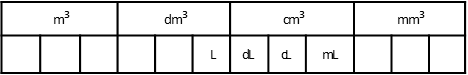 Les unités de capacité
Les unités de capacité
Le litre : L

Exemple de sous -multiple:
1 décilitre (dL), égal à 0.1L
1 centilitre (cL), égal à 0.01L
1 millilitre (mL), égal à 0.001L
Les unités de capacité
Les unités de capacité
Application
Convertir 1 mL en L
Convertir 1 L en mL et en cm³
Réponse: 1mL =   0,001 L
1 L = 1000 mL =   1000 cm³